Parent Workshop - SPaG
Mrs Nicholson
What is SPaG?
S – Spelling
P – Punctuation 
a – and
G – Grammar 

Grammar, punctuation and spelling are key areas in the teaching of English.
New Curriculum changes
The National Curriculum for English (from September 2014) placed a greater emphasis on vocabulary development, grammar, punctuation and spelling. 
Expectations were raised significantly for each year group and pupils are expected to recognise and use the grammatical terminology appropriate to their year group. 
Year 2 and Year 6 pupils are now tested on their SPAG knowledge as part of the national SATs tests.
SPAG test
Test Format in Year 6
The test is administered on paper with the spelling component administered orally by a test administrator. The total testing time is approximately 1 hour.
S is for Spelling
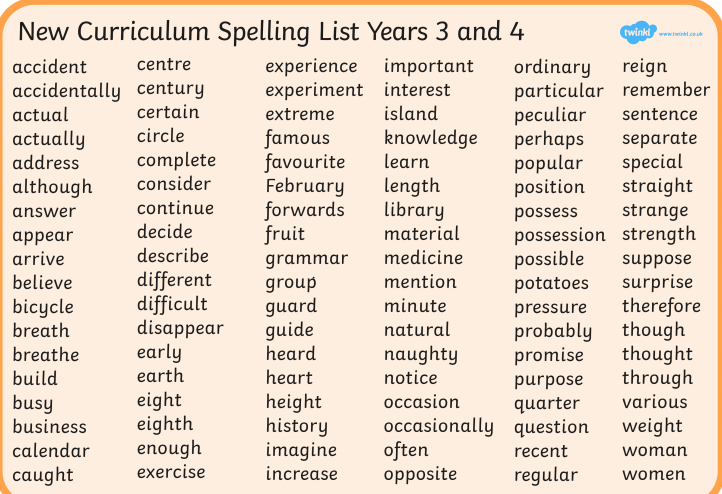 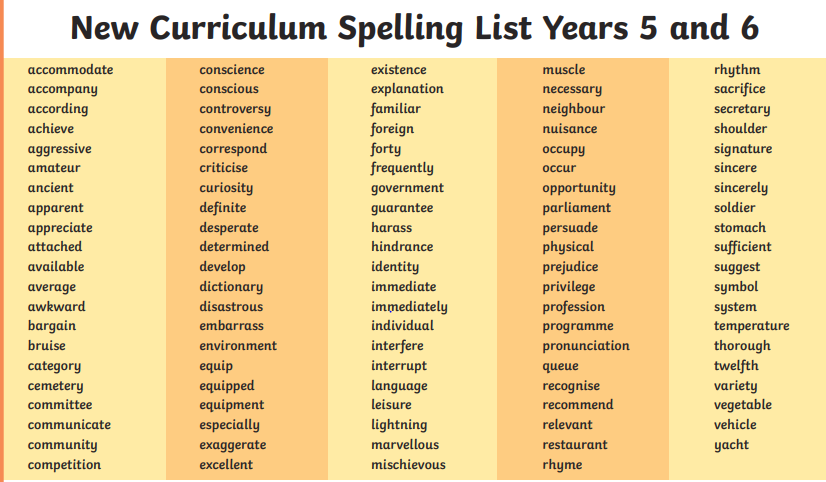 These lists are on our website.
Curriculum- English- Spelling 

They are also made into spelling mats in every class for children to use.
Spelling at Carbeile
4 discrete spelling lessons a week 
Lesson 1: explore word meanings, investigate root words, identify spelling patterns. 
Lesson 2: identify the phonemes in that week’s words. 
Lesson 3: practise spellings in fun ways/games
Lesson 4: low stake quiz. 

Spellings are corrected using sound buttons. 
Children correct with purple pen.
Example Games
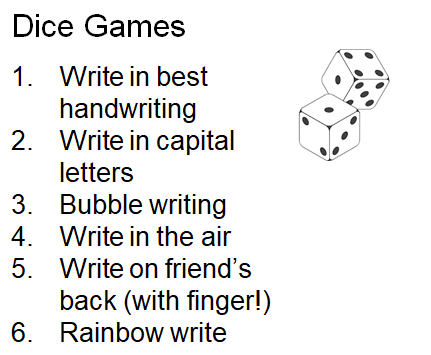 Roll the dice
Spelling scribble
Graffiti
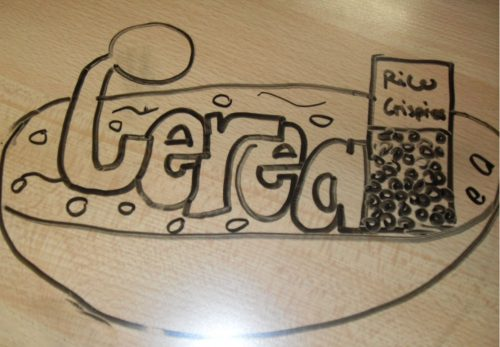 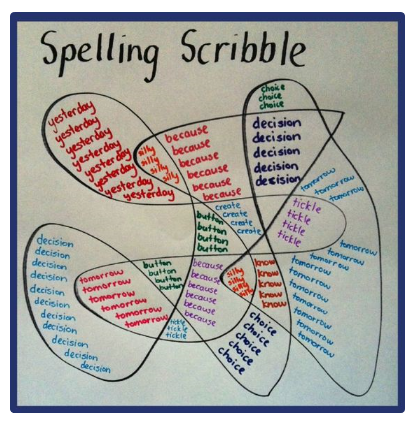 These games are on our website.
Curriculum- English- Spelling
P is for Punctuation
By the end of Y2
Finger spaces
Capital letters for names 
Capital letters and full stops mark start and end of sentences 
Questions marks ? 
Exclamation marks !
Commas in lists
The large, grey and sad elephant 
Apostrophes for contraction  
e.g. can’t   It’s   I’m
Apostrophe for single possession
e.g. The girl’s name is Ann.
By the end of Y3
RECAP all Y2
Introduce use of speech marks for direct speech. 
Known as “Inverted commas”
P is for Punctuation
By the end of Y4
Commas after fronted adverbials
e.g. After a while,  Once upon a time, 
Other punctuation within inverted commas for direct speech. Starts with a capital letter, comma after word for ‘said’ and punctuation inside final speech mark to end speech
e.g. Mark asked, “Please can I play?”
Apostrophe for plural possession
e.g. The girls’ team won the match.
By the end of Y5
Use of brackets () or dashes – -  or commas , , to show parenthesis (extra information)
e.g. 
The dog (called Rex) chased the cat. 
The dog, who was called Rex, chased the cat. 
The dog -who was called Rex- chased the cat. 
Use of commas to avoid ambiguity.
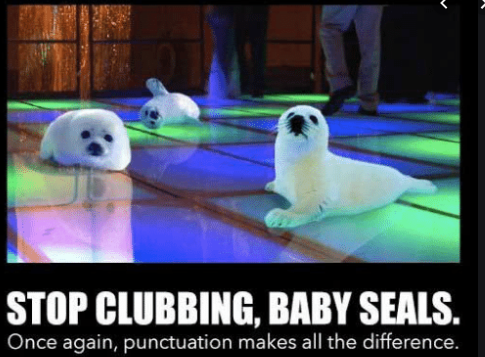 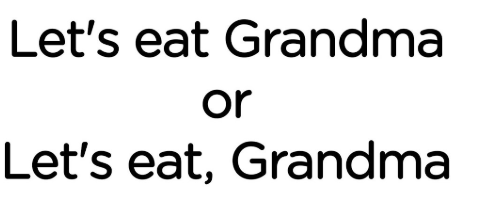 P is for Punctuation
By the end of Y6
Use of colons and semi-colons in longer lists
e.g. There the three suspects stood: Mrs White, the new housekeeper; Mr Green, the elderly gardener; and Miss Rose, the children’s governess. 
Use of semi-colons to mark independent clauses linked in meaning. 
e.g. The castle is very old; it has stood for centuries. 
Use of colons to mark clauses that explains/ shows why. 
e.g. My English teacher is wonderful: he makes punctuation easy and fun to learn
Use of Hyphens to avoid ambiguity.
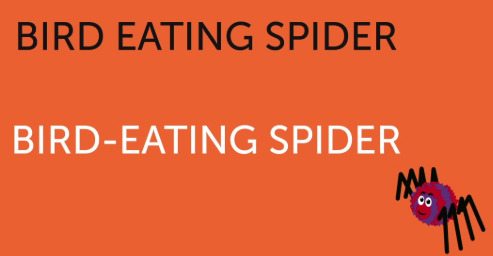 Punctuation test examples
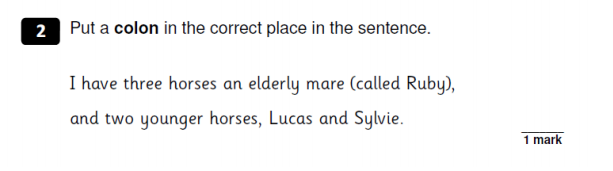 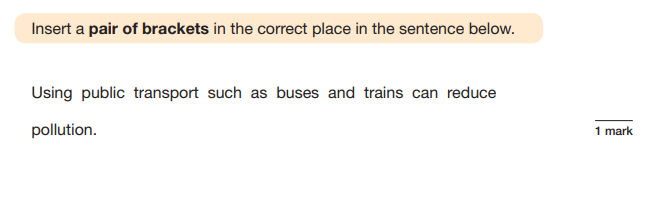 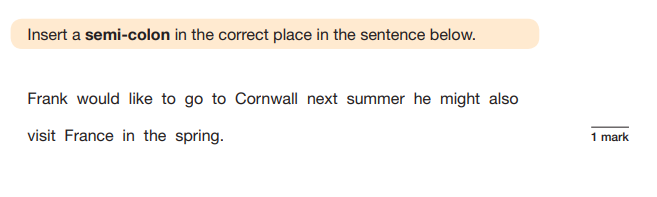 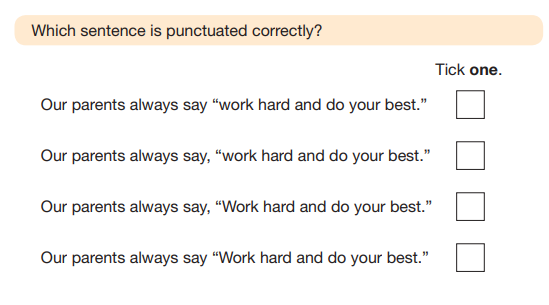 G is for Grammar
By the end of Y2
Nouns= objects, places and names 
Adjectives= describe nouns (big, white, beautiful, scary) 
Verbs= doing/being words (ran, eat, was, is)
Adverbs = tell us more about the verb (slowly, quietly)
*Coordinating conjunctions to link/join two sentences together  
But    Or      And 
*Subordinating conjunctions 
Because,   if,   when,  as,   whilst,  after,   before,   so,  until 
The difference between present and past tense. 
He eats the cake / He ate the cake.
G is for Grammar
In KS2 we add these:
Pronouns which replace nouns (I, he, she, they, we, it)
Prepositions which show where or when something happened (on, at, under, over)
Determiners which come before a noun (a, an , the, some, most, one) 
Fronted adverbials which start a sentence and tell us how, where, when or why (Cautiously, In the cave, At that moment, Because he was scared, ) 
Modal verbs which show degree of possibility (might, will, could, should)
Synonyms (words with same meaning) and Antonyms (words with opposite meaning)
G is for Grammar
In KS2: We revise and teach sentence types. 
Statements = I like cake. 
Commands= Get me some cake!
Questions= Do you like cake? 
Exclamations= What a yummy cake!

Active and Passive sentences
The dog chewed the bone.  Active because the subject is doing the action to the object. 
The bone was chewed by the dog. Passive because the subject (bone) has something done to it.
Grammar test examples
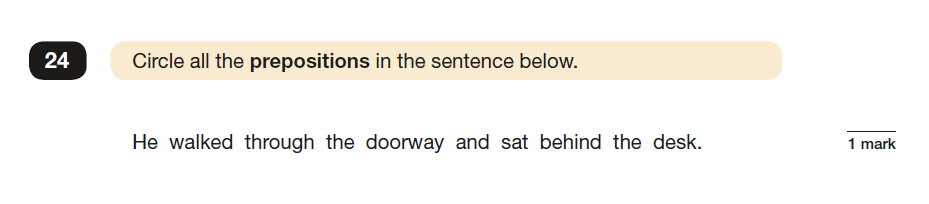 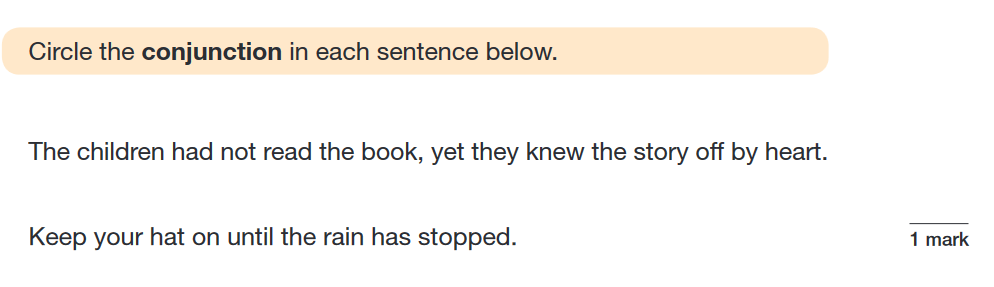 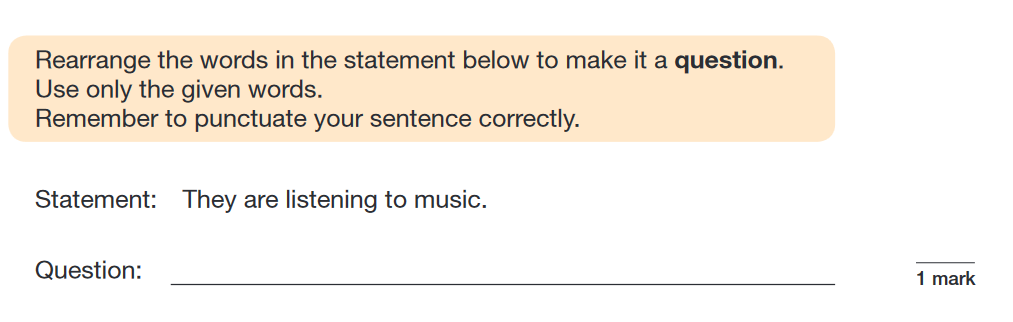 [Speaker Notes: Commentary:
This question assesses the use of the passive voice. Passive and active voices were 
previously assessed only in the Level 6 test. Pupils may omit the preposition phrase (agent) in their 
answers. Recognisable misspellings are also accepted]
How are we supporting pupils
PaG taught during our English Talk for Writing units. 
Regular assessment of pupils in Termly GAPS tests 
PaG total recall during lesson time
PaG always forms part of the WILF Success criteria in writing lessons
Y6- extra PaG lessons in afternoon and boosters
How can you help?
Educating yourselves on new curriculum via attending workshops or visiting our website

Practise spellings with your child (definitions too)

Encourage correct punctuation and grammar
Useful websites
BBC bitesize KS2 English
https://www.bbc.co.uk/bitesize/topics/zhrrd2p
Topmarks.co.uk/English games
https://www.topmarks.co.uk/english-games/7-11-years/spelling-and-grammar
Crickweb.co.uk/ks2literacy
http://www.crickweb.co.uk/ks2literacy.html
Woodlands literacy zone http://www.primaryhomeworkhelp.co.uk/literacy/